Chongqing University of Technology
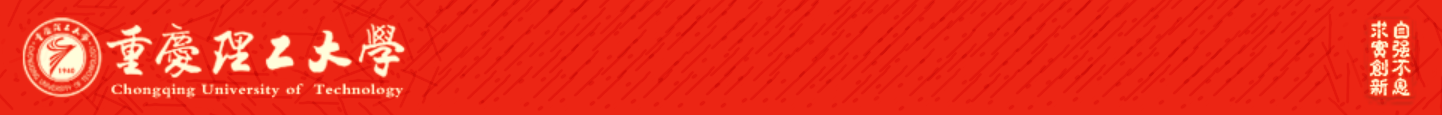 ATAI
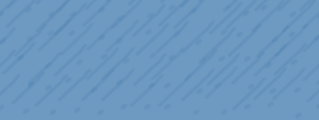 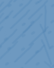 Advanced Technique of Artificial  Intelligence
Chongqing Unive
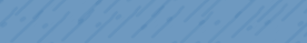 Pushing Paraphrase Away from Original Sentence:
A Multi-Round Paraphrase Generation Approach
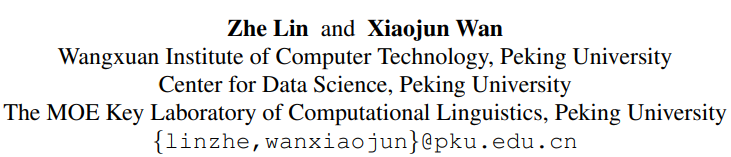 Code： https://github.com/L-Zhe/BTmPG
（ACL-2021)
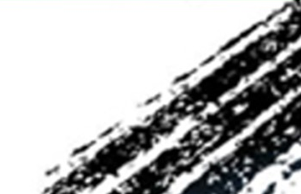 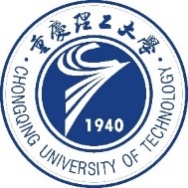 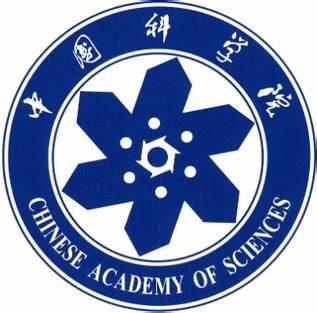 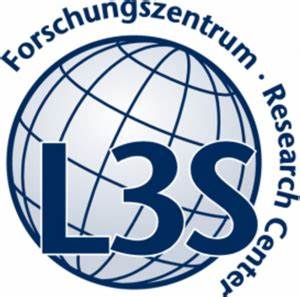 Reported by  Zicong Dou
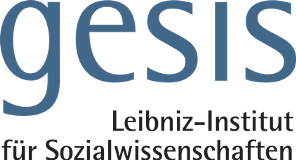 1
Chongqing University of Technology
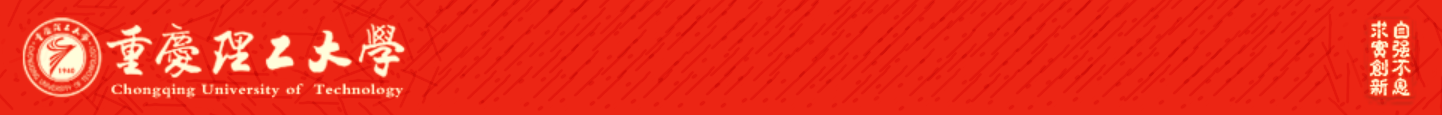 ATAI
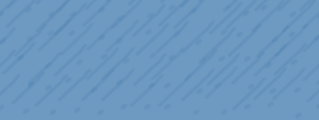 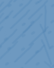 Advanced Technique of Artificial  Intelligence
Chongqing University of Technology
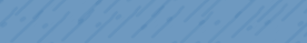 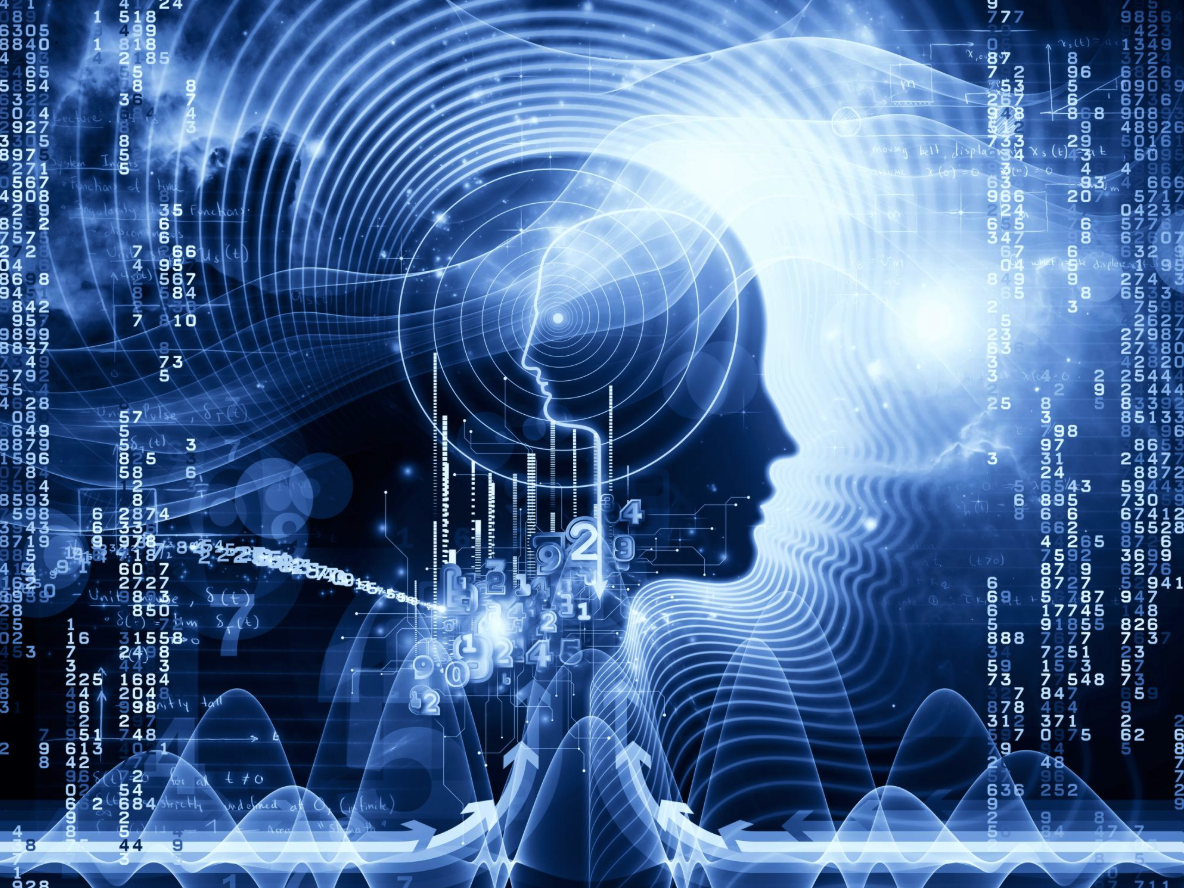 1. Introduction
2. Approach
3. Experiments
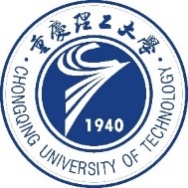 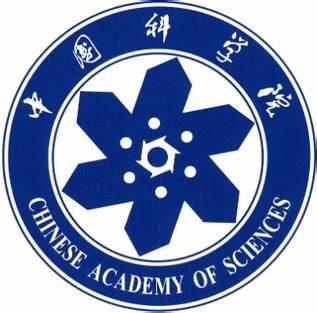 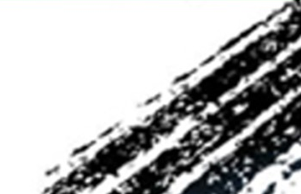 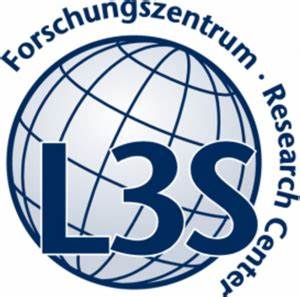 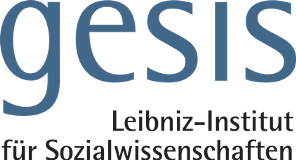 2
Introduction
Original：为什么莫迪废除500卢比和1000卢比的纸币? 为什么突然要发行2000卢比纸币呢?
Reference：为什么印度要废除500卢比和1000卢比纸币?
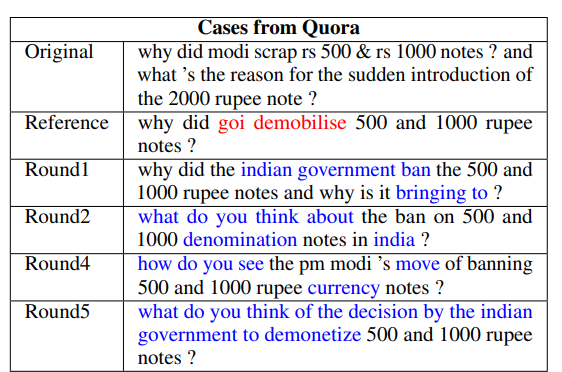 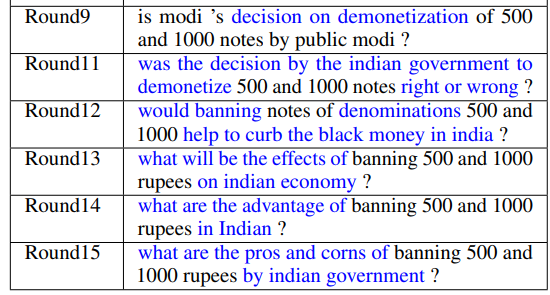 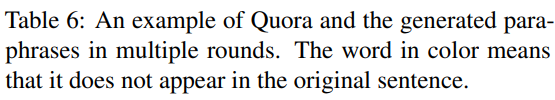 Introduction
• We propose BTmPG (BackTranslation guided multi-round Paraphrase Generation), which leverages multi-round paraphrase generation to improve diversity and employs back-translation to preserve semantic information.
[Speaker Notes: 我们提出了BTmPG (BackTranslation guided multi-round改述生成)，该方法利用多轮改述生成来提高多样性，并利用反向翻译来保留语义信息。]
Approach
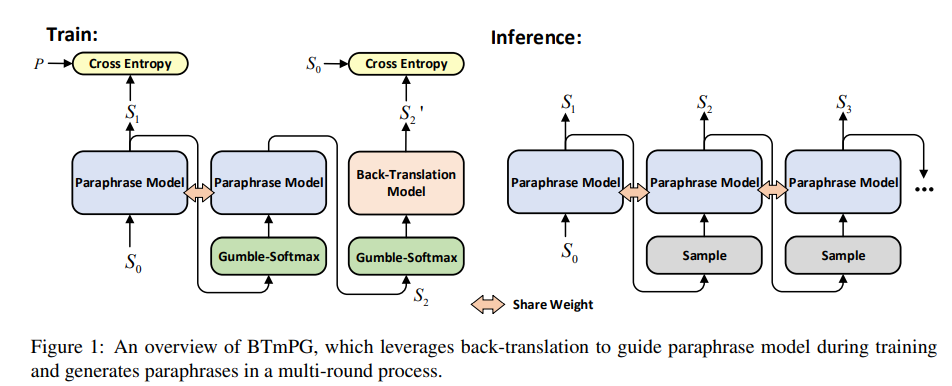 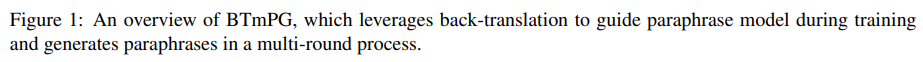 Approach
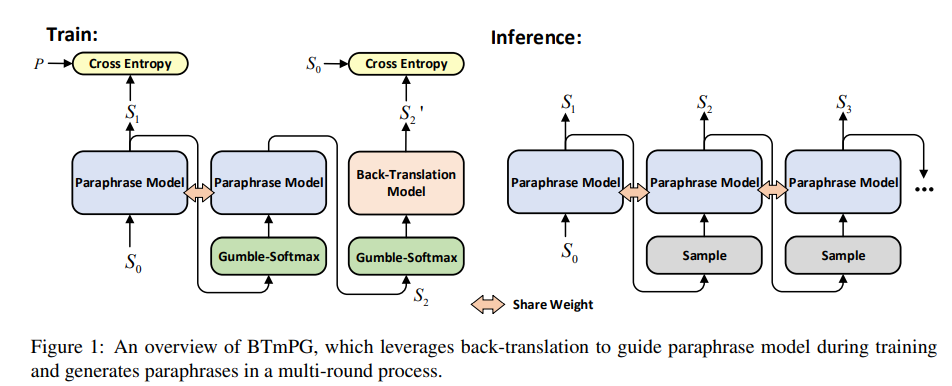 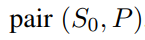 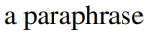 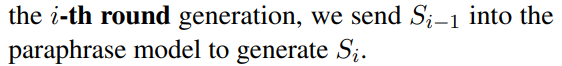 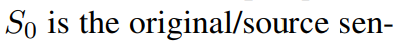 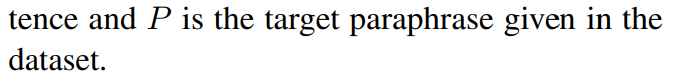 Paraphrase Model
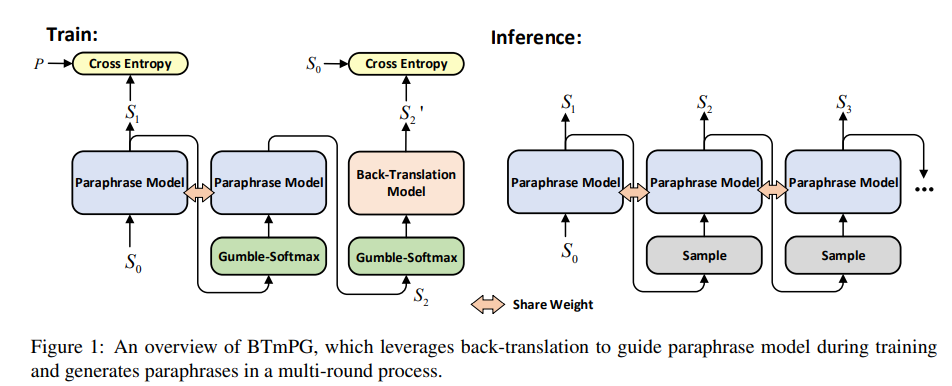 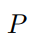 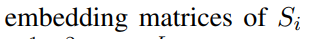 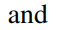 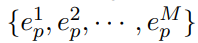 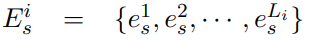 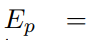 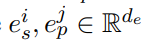 Approach
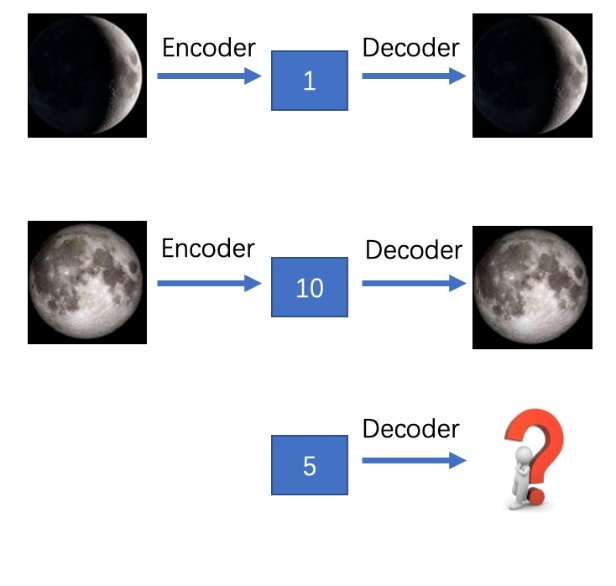 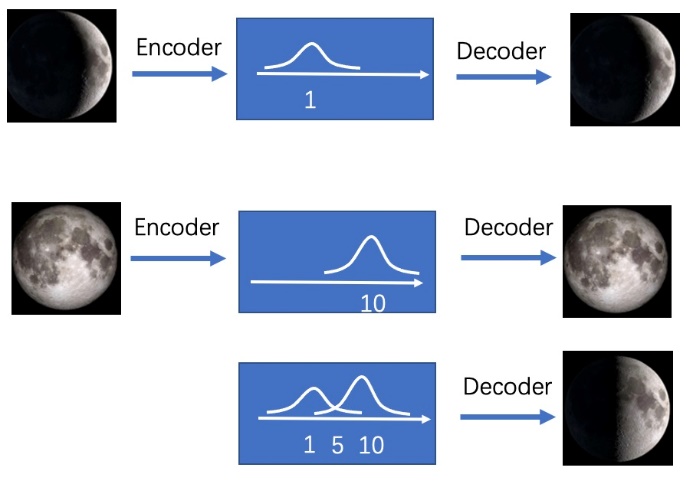 Approach
VAE (Variational Auto-Encoder)
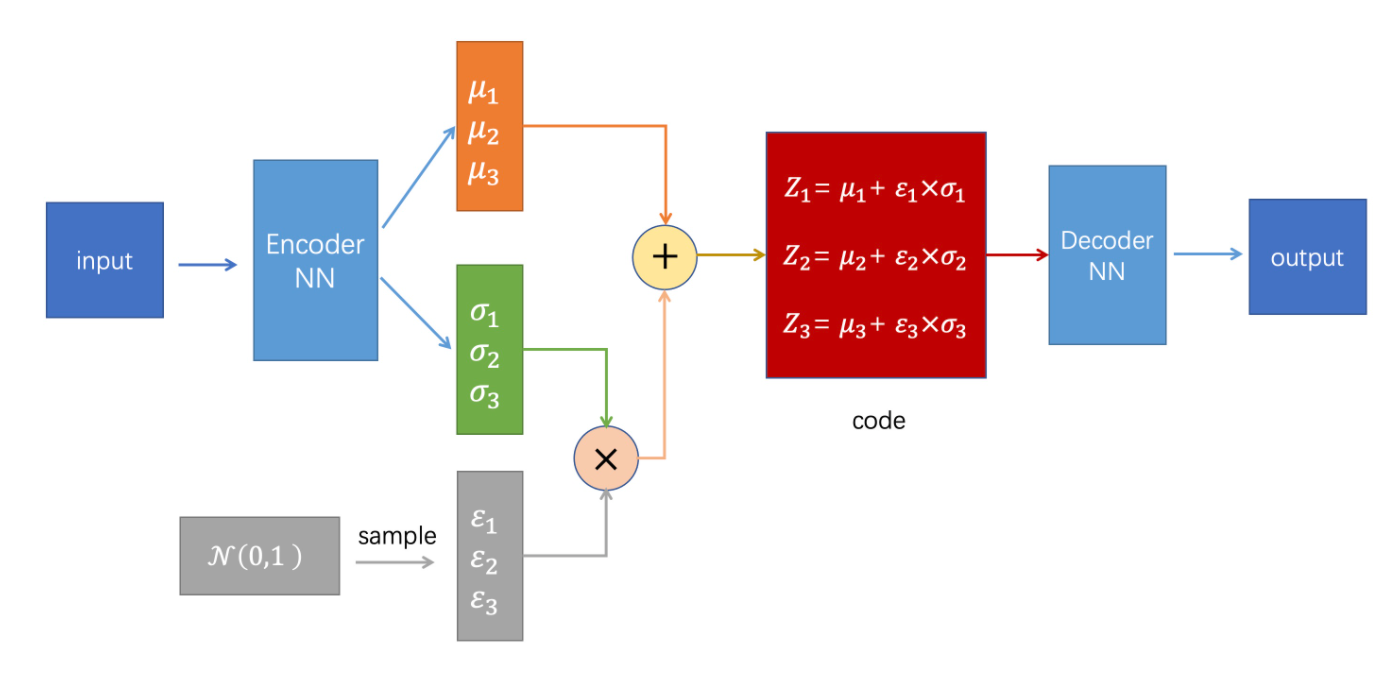 Paraphrase Model
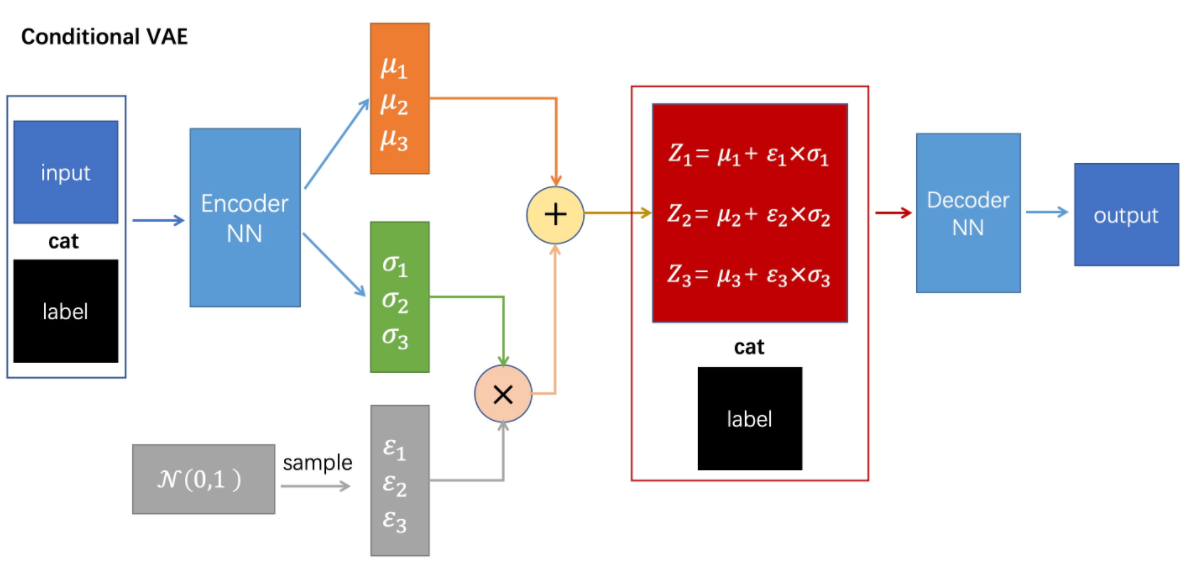 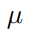 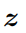 paraphrase encoder
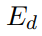 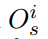 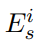 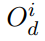 original encoder
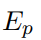 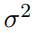 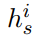 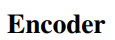 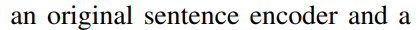 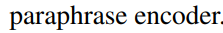 Paraphrase Model
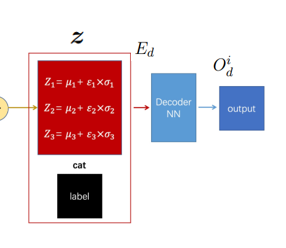 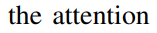 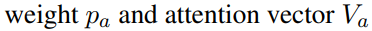 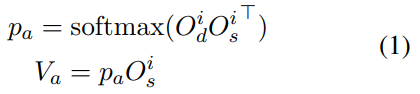 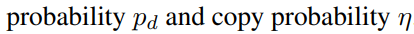 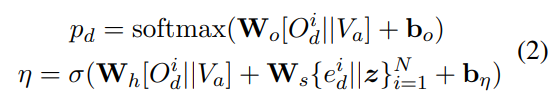 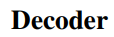 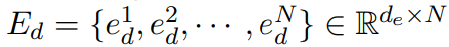 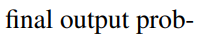 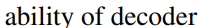 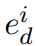 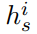 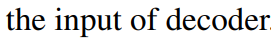 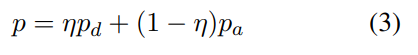 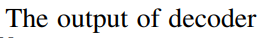 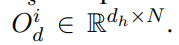 Paraphrase Model
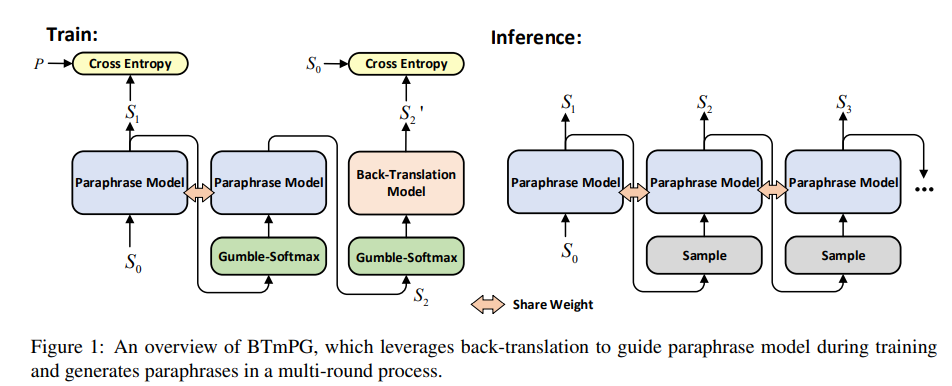 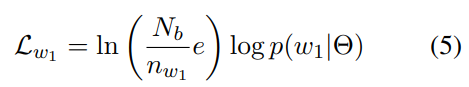 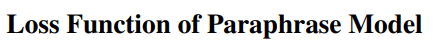 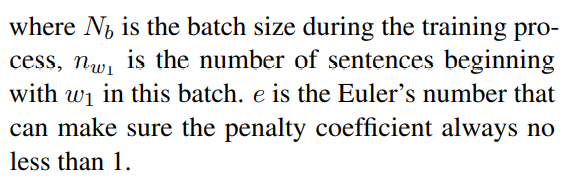 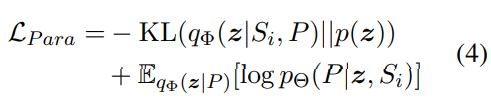 Back-Translation Model
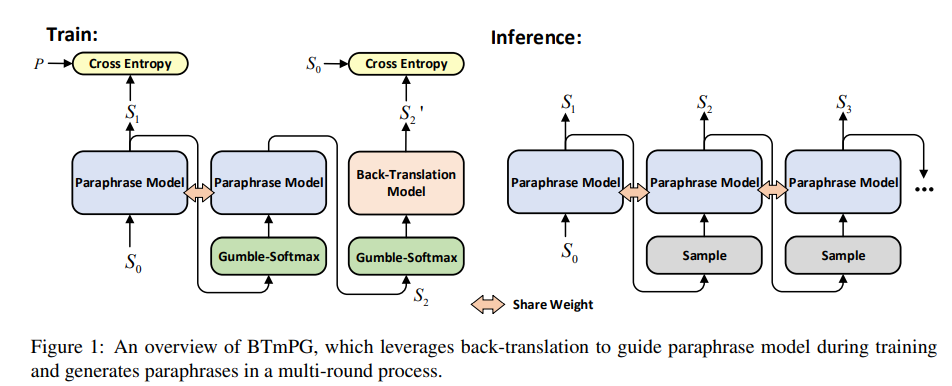 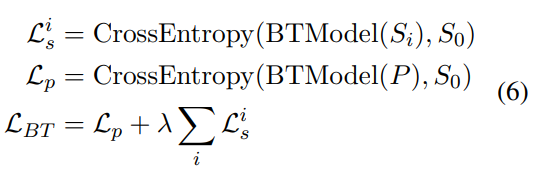 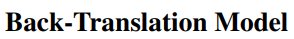 Approach
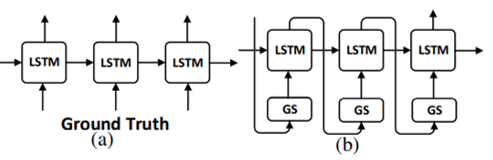 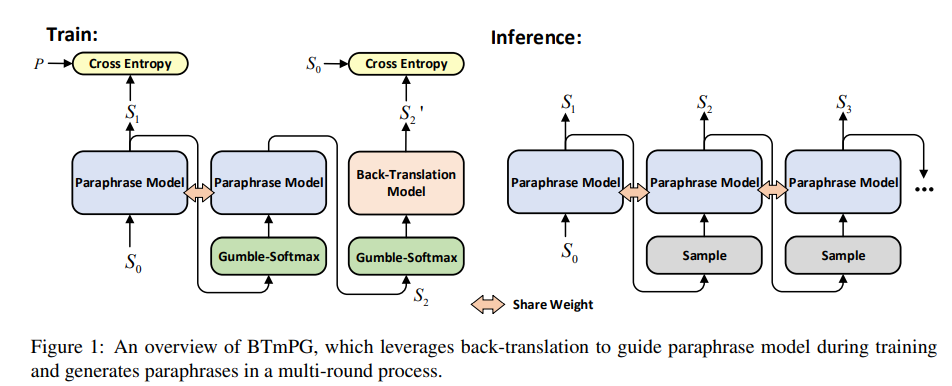 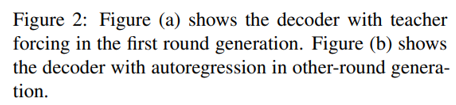 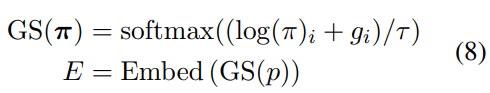 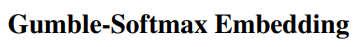 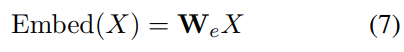 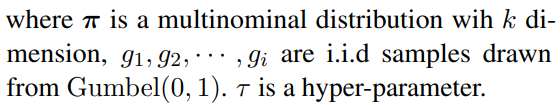 Approach
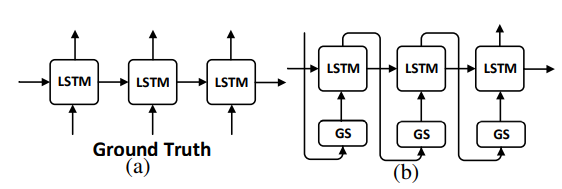 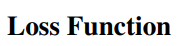 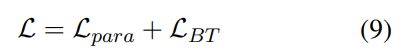 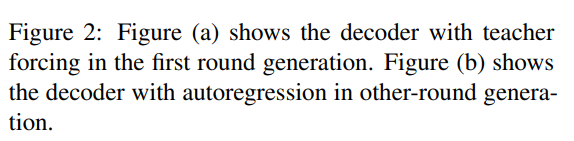 Approach
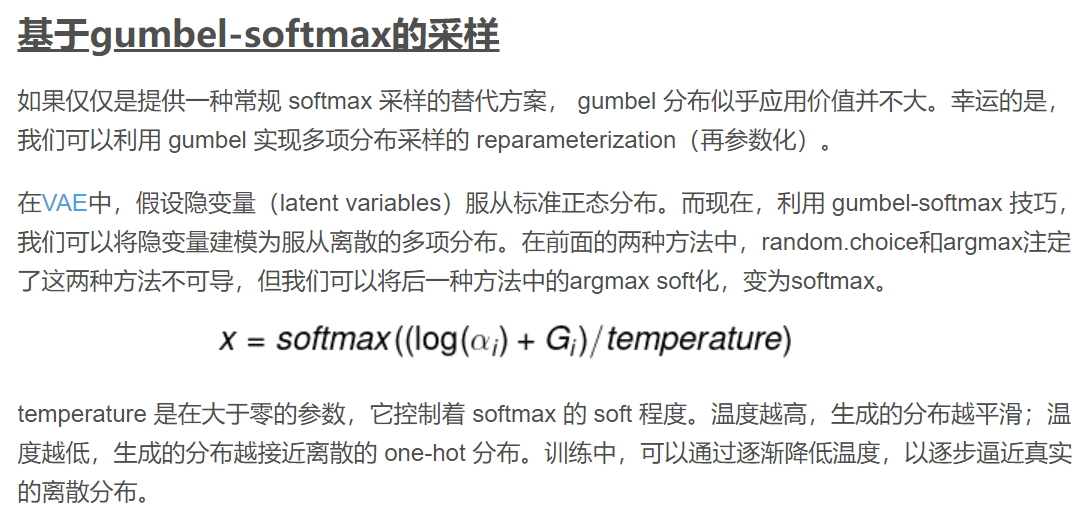 Approach
OOV：
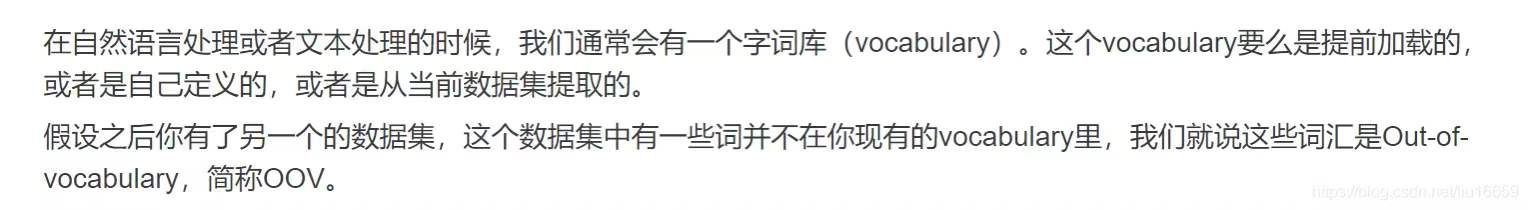 One Hot encodings：
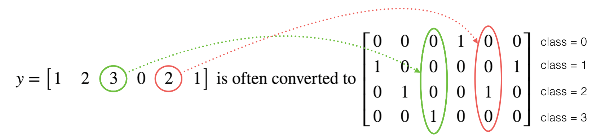 teacher-forcing ：在训练网络过程中，每次不使用上一个state的输出作为下一个state的输入，而是直接使用训练数据的标准答案(ground truth)的对应上一项作为下一个state的输入。
Experiments
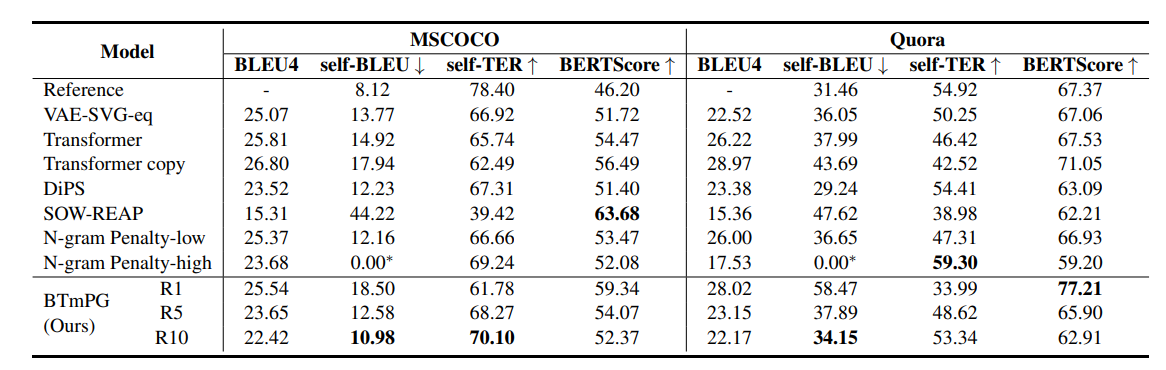 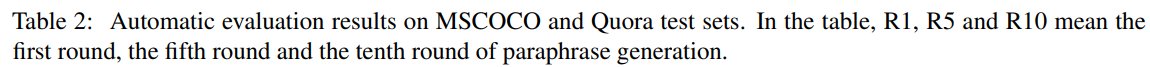 Experiments
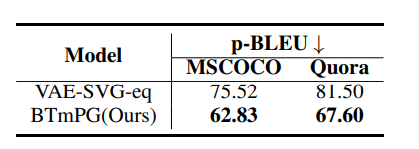 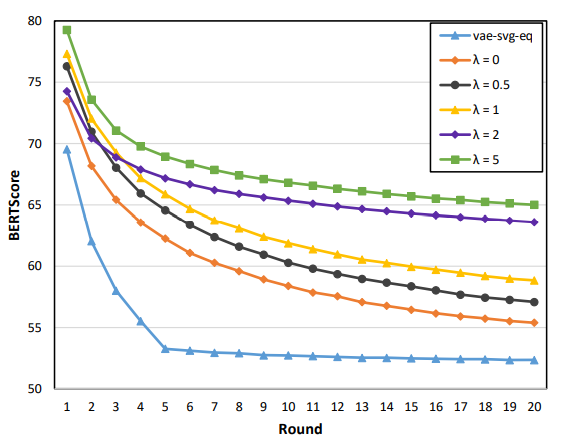 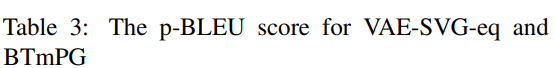 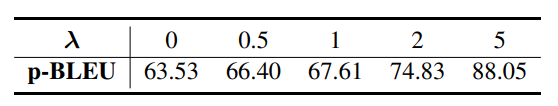 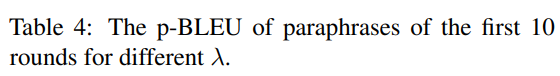 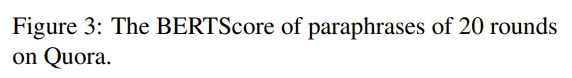 Experiments
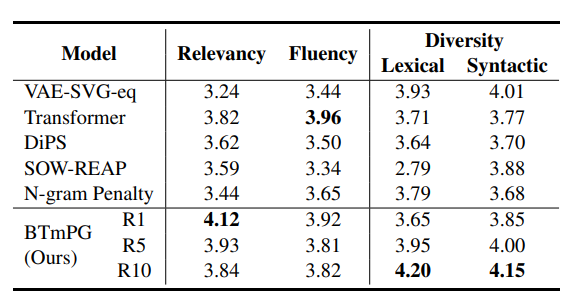 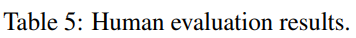 Experiments
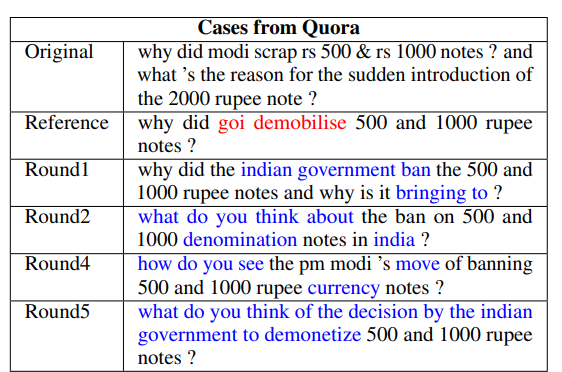 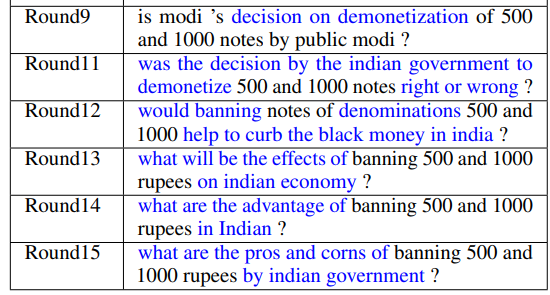 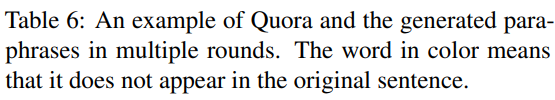 Thank you！